ГОДОВОЙ  ПЛАН РАБОТЫМБДОУ «Полянский детский сад «Родничок» общеразвивающего вида»на 2019-2020 учебный год
Цель: 
создание благоприятных условий для полноценного проживания ребенком дошкольного детства, формирования основ базовой культуры личности, всестороннее развитие психических и физических качеств в соответствии с возрастными и индивидуальными особенностями, подготовка ребенка к жизни в современном обществе, обеспечения равенства возможностей для каждого ребенка в получении качественного дошкольного образования.
Задачи педагогического коллектива на 2019-2020 учебный год
ЗАДАЧИ:  
1. Совершенствование системы работы по организации игровой деятельности детей, как ведущего фактора успешной социализации ребенка в соответствии с ФГОС ДО. 
2. Реализовывать игровые технологии в практике МБДОУ для поддержки индивидуальных проявлений детской активности, дальнейшего развития воображения и игрового творчества.
3. Повышение эффективности работы с детьми по нравственно - патриотическому воспитанию детей через приобщение к истории и культуре родного края.
4. Обеспечение развития кадрового потенциала в процессе реализации ФГОС через: использование активных форм методической работы: сетевое взаимодействие, мастер-классы, обучающие семинары, открытие просмотры; участие педагогов в конкурсах; повышение квалификации на курсах, прохождение процедуры аттестации.  
5. Внедрять познавательно-исследовательскую деятельность, как направление развития личности дошкольников в условиях реализации ФГОС ДО.
1.ОРГАНИЗАЦИОННО - МЕТОДИЧЕСКАЯ РАБОТА1.1. ПОВЫШЕНИЕ КВАЛИФИКАЦИИ ПЕДАГОГОВ 1.1.1 АТТЕСТАЦИЯ ПЕДАГОГОВ
Кузнецова Зинаида Александровна -воспитатель соответствие занимаемой должности Март-апрель 2019-2020г
Синицына Вера Куприяновна- воспитатель соответствие занимаемой должности Март-апрель 2019-2020г  
Маликова Ольга Алексеевна- воспитатель соответствие занимаемой должности Март-апрель 2019-2020г
4. Бушманова Ирина Олеговна- воспитатель первая квалификационная категория Март-апрель 2019-2020г 
5. Велькина Анна Анатольевна-воспитатель первая квалификационная категория Март-апрель 2019-2020г 
6. Левочкина Екатерина Михайловна- воспитатель первая квалификационная категория Март-апрель 2019-2020г
1.1.2 Повышение квалификации педагогов ДОУ
1. Гребенкина Антонина Александровна- заведующий «Обеспечение качества дошкольного образования»,
2. Горина Ольга Александровна- заместитель заведующего по УВМР «Инклюзивное образование детей с ОВЗ в ДОО»
3. Левочкина Екатерина Михайловна- воспитатель «Современные технологии дошкольного образования»
4. Понер Ольга Владимировна- воспитатель «Современные технологии дошкольного образования».
1.1.3. Планирование работы по самообразованию педагогов
1. «Сенсорное воспитание детей раннего возраста». В.К.Синицына.
 2. «Развитие мелкой моторики в раннем возрасте» К.Х.Малхазян  
 3. «Социализация личности дошкольников через ознакомление с трудом взрослых» И.С. Цыганкова .
 4. «Развитие мелкой моторики руки и графических навыков на занятии по развитию речи и в повседневной жизни». Л.А. Чернышова.
 5. «Логика для малышей». О.А. Маликова .
6. «Воспитание у детей бережного отношения к природе через ознакомление с птицами родного края». С.Н. Казеннова 
7. «Воспитание нравственно-патриотических чувств у детей старшего дошкольного возраста через ознакомление с культурой и традициями русского народа, с учетом регионального компонента». В.Г. Полякова.
8. «Развитие артистических способностей через театральную деятельность». З.А. Кузнецова
И.О.Бушманова
10. «Наблюдение –как основной метод ознакомления младших дошкольников с животным и растительным миром». Г.А. Криканова  
11. «Воспитание здорового ребенка». М.В. Горенкина  
12. «Психолого-педагогическое изучение взаимоотношений в детском коллективе и их коррекция». Храмшина И.В.  
13.  «Развитие восприятия и эмоциональной отзывчивости средствами классической музыки». И.Н. Семенова   
14. «Пять слагаемых здоровья». М.В. Завьялова   
15. «Развитие цветовосприятия у детей дошкольного возраста». Е.В. Шидейкина   
16. «Использование народной музыки в сочетании с народно-прикладным искусством в музыкальном развитии детей». Е.В.Дасаева   
17. «Пластилинография». Ж.В.Сорокина  
18. «Нравственно-патриотическое воспитание». Т.В.Игнатьева
19. «Ориентировка в пространстве». М.Д. Рогачева
20. «Формирование культурно-гигиенических навыков посредством народной потешки». А.А. Велькина  
21. «ФЭМП для детей дошкольного возраста».Е.М.Левочкина  
22. «Здоровый образ жизни».Е.В.Новикова  
23. «Основы безопасности в дошкольном возрасте». Н.Е.Харькина  
24. «Развитие речи детей дошкольного возраста по средством пересказа». Л.В.Володина
1.2. ПЕДАГОГИЧЕСКИЕ СОВЕТЫ
Установочный педагогический совет №1
1.Итоги летней оздоровительной работы 
2.Об инструкции по охране жизни и здоровья детей.
3.Готовность к новому учебному году:
Утверждение годового плана работы на 2019-2020 уч.г.
Подготовка и оформление (ведение документации)  предметно-развивающей среды в группах по зонам развития игровым оборудованиям, пособиями, развивающим материалом и т.п. к новому учебному году.
Составление расписания НОД воспитательно-образовательного процесса в ДОУ на 2019-2020 уч.г.
Составление расписания работы специалистов.
Утверждение и корректировка рабочих программ педагогов.
 Заведующий Гребенкина А.А.
Зам.завед. по ВМР Горина О.А.
Педагогический совет №2
Тематический педсовет с элементами деловой игры: «Организация работы по нравственно-патриотическому воспитанию детей дошкольного возраста в условиях ДОУ». 

 1. Вступительное слово  об актуальности темы педсовета 
2. Итоги  тематической проверки «Организация работы воспитателя по нравственно-патриотическому воспитанию в условиях ДОУ».
3. Использование инновационных технологий в  нравственно-патриотическом воспитании.
4. Деловая игра «Наша Родина Россия».
5. Анкетирование родителей «Нравственно-патриотическое воспитание в семье».
ноябрь
Заведующий
Гребенкина А.А.
 Зам завед. По ВМР Горина О.А.
 Полякова В.Г., Криканова Г.А.
Педагогический совет №3
Изучение, обобщение, внедрение передового опыта работы.
«Развитие «самотворчества»  у детей в игровой деятельности на основе права выбора». 
(Социо - игровая технология) 

1. Вступительное слово «Современная практика организации игровой деятельности».
2. Понятие социализации дошкольников.  Игра как фактор социализации ребенка дошкольного возраста.  
3. «Развитие игровой деятельности в свете ФГОС»  
4. Условия организации сюжетно-ролевой игры в ДОУ на современном этапе.  
5.Итоги тематического контроля  «Социализация дошкольников в условиях сюжетно ролевой игры» 
7.Домашнее задание.  (представить макет и атрибуты сюжетно-ролевой игры для своей возрастной группы) 
Февраль
Заведующий Гребенкина А.А.Зам.завед. по ВМР Горина О.А. 
Ловягина Л.П., Харькина Н.Е.,
Синицына В.К.
Педагогический совет №4
  Итоговый.  
« Реализация основных задач работы МБДОУ»  
Анализ работы МБДОУ за 2019- 2020 учебный год, о выполнении задач годового плана; 
2. Анализ мониторинга освоения детьми образовательных областей. 
3.Творческие отчеты воспитателей. 
4. О перспективах на 2020-2021 новый  учебный год.
 5.Утверждение плана летней оздоровительной работы. «Здравствуй лето». 
6. Запланированные мероприятия на период ремонтных работ.
 
май
 
Заведующий Гребенкина А.А.
 Зам.завед. по ВМР Горина О.А.
Педагог-психолог Храмшина И.В., учитель-логопед Рогачева М.Д.
1.3 СЕМИНАРЫ, СЕМИНАРЫ-ПРАКТИКУМЫ
Семинар-практикум 
«Традиционные и нетрадиционные формы работы по вовлечению родителей в деятельность МБДОУ». 
Зам.завед. по ВМР Горина О.А. Сорокина Ж.В. октябрь
2. «Инновационная деятельность в дошкольном учреждении по физическому воспитанию, как одно из условий повышения качества работы». Горина О.А.
 Просмотр и анализ занятия по физическому развитию.  
Творческая лаборатория «Развитие муз. способностей детей старшего дошкольного возраста через муз.-  игровую фольклорную деятельность. 
Просмотр и анализ музыкально-художественной деятельности детей дошкольного возраста. Ноябрь Семенова И.Н., Дасаева Е.В., Завьялова М.В.
3. «Исследовательская деятельность в детском саду с использованием методики ТРИЗ» декабрь Левочкина Е.М.
4. «Логика для малышей». Январь Маликова О.А.
5. «Традиционные и нетрадиционные техники рисования как синтез классики и инноваций в дошкольном образовании» Февраль Велькина А.А.
6. Семинар-практикум с элементами тренинга по профилактике эмоционального выгорания педагогов.      
Март  педагог-психолог Храмшина И.В.
1.4 МАСТЕР-КЛАСС
1. «Осенний букет»
 Сорокина Ж.В.  сентябрь
2.«Глиняная игрушка» Бушманова И.О. декабрь
3. «Народная кукла» Полякова В.Г.
ОКТЯБРЬ
1.5 КОНСУЛЬТАЦИИ ДЛЯ ВОСПИТАТЕЛЕЙ
1. «Портфолио педагога», «Портфолио группы».    Зам завед. По ВМР Горина О.А. сентябрь
2.  «Использование инновационных технологий при формировании у детей дошкольного возраста безопасного поведения на дорогах», Харькина Н.Е. ноябрь
3. «Метеоплощадка в ДОУ как эффективное средство экологического воспитания дошкольников» Зам завед. По ВМР Горина О.А. октябрь
4. «Воспитание толерантности в условиях инклюзивного воспитания». 
Зам завед. По ВМР Горина О.А. декабрь
«Развиваем словотворчество». 
Володина Л.В. Январь
«Неизведанное рядом в группе 
«Эколята-дошколята». 
Зам завед. По ВМР Горина О.А. Казеннова С.Н. Февраль
7. «Как с помощью технологии «Квест»  развить у детей самостоятельность». 
Цыганкова И.С. Март
1.6 ОТКРЫТЫЕ ПРОСМОТРЫ ОБРАЗОВАТЕЛЬНОЙ ПЕДАГОГИЧЕСКОЙ ДЕЯТЕЛЬНОСТИ
1.Развлечение  «День знаний».  Музыкальный руководитель, воспитатели, родители, август
2.Флешмоб «Зарядись хорошим настроением» (утренняя гимнастика совместно с родителями)В течение года Инструктор физо  Завьялова М.В
3.Есенинские Осенины ,  Праздник осени. октябрьМузыкальный руководитель, воспитатели подг.гр
4.Открытый просмотр образовательной области «Социально-коммуникативное развитие», «Познавательное развитие»  ноябрь
Харькина Н.Е.
Криканова Г.А.
Кузнецова З.А.
5.День здоровья для педагогов  Ноябрь  Инструктор по ФИЗО,  ст. воспитатель
6.Праздник «День матери» для подг.гр. ноябрь Зам завед. По ВМР Горина О.А. Муз. Руководитель Воспитатели   Подг.гр.
7.Веселый праздник «Новый год» декабрь Муз. Руководитель Воспитатели всех  возрастных  групп Зам завед. По ВМР Горина О.А.
8. Неделя театра в детском саду. Воспитатели средних-подготовит.гр. Январь
9.Спортивный праздник    «23 февраля» февральЗам завед. По ВМР Горина О.А. Инструктор ФИЗО. 
10.Совместное с родителями развлечение «Мама, папа, я –спортивная семья» в  старшихгруппах. Инструктор ФИЗО. Заместительз ав. по ВМР Горина О.А. декабрь
11.Открытые просмотры образовательной области
«Социально-коммуникативное развитие», 
«Познавательное развитие» Март
Казеннова С.Н.
Маликова С.Н.
Сорокина Ж.В.
12. Праздник «8 марта март Муз. Руководитель Воспитатели групп Зам.завед. по ВМР  Горина О.А.
13.Неделя психологии в ДОУ. Март Воспитатели групп Зам.завед. по ВМР  Горина О.А., педагог-психолог Храмшина И.В.
14.Весеннее развлечение апрель Муз. Руководитель Воспитатели групп Зам.завед. по ВМР  Горина О.А.
15.День открытых дверей апрель Весь педагогический персонал
16.Мини – проект «Помним, гордимся» цикл бесед, организация выставки рисунков. Май Воспитатели
Старших-подготовительных  групп Зам завед. По ВМР Горина О.А. 
17.Летние Олимпийские игры май Инструктор ФИЗО. Заместитель зав. по ВМР Горина О.А.
18.Литературно-музыкальный вечер «День   Победы» май Муз. Руководитель Воспитатели Старших-подготов.групп Зам завед. По ВМР Горина О.А. 
19.Выпускной бал май
Муз. Руководитель воспитатели Подготовительных групп Зам завед. По ВМР Горина О.А.
1.7.ВЫСТАВКИ, СМОТРЫ, КОНКУРСЫ.
Выставка   «Краски  осени» 
октябрь зам. зав. по ВМР  воспитатели средних-подг. возрастных 
Районный Конкурс «Авторская дидактическая игра» Ноябрь
2. Конкурс «Мастерская Деда Мороза» 
декабрь воспитатели всех возрастных групп
3.  Выставка педагогического мастерства «Мини-музей» январь
4. Выставка совместного творчества детей и родителей «Моя малая Родина» 
(картины, макеты, поделки)  март Зам. зав. по ВМР  Воспитатели старших-подг. возрастных групп март
5. Генеалогическое древо моей семьи»
февраль Воспитатели, родители  старших-подг.групп.
6. Конкурс чтецов для воспитанников    подготовительных  к школе групп, посвященный Дню матери «Мама – солнышко мое».
Март Зам. зав. по ВМР  Воспитатели  подг. возрастных групп
7. Ярмарка талантов «У мамы руки золотые»
8. Выставка детских рисунков «Этих дней не смолкнет слава…» воспитатели. Родители. апрель
9.Проект «Война коснулась каждой семьи…» Сбор информации о погибших воинах. апрель Воспитатели. Родители. Дети
10. Смотр-конкурс
 «Лучшее и оригинальное оформление зоны уединения и психологической разгрузки» январь Воспитатели. Родители. Дети
11. Конкурс для старших воспитанников «Умники и умницы» январь Воспитатели.   Дети
12. Конкурс рисунков «Театральный калейдоскоп» март Воспитатели. Родители. Дети
13.Фото-выставки: - « Велика страна моя родная», «Спасибо бабушке и деду за их Великую Победу!     Апрель Воспитатели. Родители. Дети
Май Воспитатели. Родители. Дети
14.Бессмертный полк.
Работа в методическом кабинете
Подбор и  систематизация материалов в методическом кабинете
Аналитическая деятельность1.Мониторинг профессиональных потребностей педагогов.2. Профессиональный стандарт педагогов ДОУ. 3.Анализ психолого – педагогического сопровождения детей4.Итоги работы за учебный год5.Планирование работы на новый учебный год6.Мониторинг запросов родителей на оказание образовательных услуг в ДОУ, удовлетворенности работой детского сада.
Информационная деятельность1.Пополнение банка педагогической информации (нормативно – правовой, методической и т.д.)2.Ознакомление педагогов с новинками педагогической, психологической, методической литературы3.Оформление  выставки  методической литературы по программе   «От рождения до школы». Под  ред. Вераксы
Организационно – методическая деятельность1. Планирование и оказание помощи педагогам в подготовке к аттестации.2.Составление графиков работы и  расписания НОД.  3.Составление  циклограммы и планов  взаимодействия   специалистов   
Консультативная деятельность
1.Организация консультаций для педагогов по реализации годовых задач ДОУ2.Популяризация инновационной деятельности: использование ИКТ.3.Консультирование педагогов и родителей по вопросам развития  и оздоровления детей.
Региональный компонент.
Критерии профессионального стандарта педагога  в ДОУ 
Оформление подписки на  электронные педагогические издания: - журнал «Справочник старшего воспитателя» -  журнал «Дошкольное образование
3. ВЗАИМОДЕЙСТВИЕ С СОЦИУМОМ3.1.Преемственность со школой
1. Оформление и постоянное пополнение  стенда для родителей «Для Вас, будущие первоклассники». В течение года воспитатели подг.гр.
2. Совместное заседание психологов ДОУ и школы:
- обсуждение итогов обследования детей подготовительных групп на готовность к обучению в школе;
- разработка рекомендаций для родителей детей первоклассников  педагог–психолог  ДОУ и СОШ
3.2. РАБОТА С СОЦИУМОМ
1. Детская  библиотека»: Участие  в беседах, викторинах, КВН, в течение года
зам по ВМР, воспитатели
2. Организация встречи с инспектором по ПДД  Апрель зам по ВМР, воспитатели
3. Детская музыкальная школа: Посещение концертов, музыкальных сказок, выступление учеников музыкальной школы в  детском саду, В течение года, Воспитатели, муз. Руководитель
4. Участие в научно-практических конференциях  СМИ:  Статьи в газете В течение года, воспитатели родители, администрация
3.3 Работа с родителями:
1. Общее родительское собрание «Наш сад. Наши дети. Наше будущее»  
1.Отчет о летней оздоровительной работе 
2. Ознакомление родителей с задачами на 2019-2020 учебный год. 
3. Ознакомление с нормативными документами. 
4. Об участии родителей в реализации образовательной программы ДОУ. 
5. Разное. 
Подготовка к собранию: 1.Оформление для родителей консультационного материала по теме собрания.  2.Выставка литературы: «Для вас, родители!». Ноябрь 

1. «Воспитание любви  у дошкольников к малой Родине»              Май
2. О результатах мониторинга освоения знаний детьми к концу учебного года. 
3. Планы на летний оздоровительный период. 
Подготовка к собранию: 1.Оформление для родителей консультационного материала по теме собрания.  2.Выставка литературы: «Для вас, родители!». 
Заведующий Гребенкина А.А. Зам.завед. по ВМР Горина О.АПедагог-психолог Храмшина И.В., учитель-логопед Рогачева М.
2.«Давайте знакомиться» - социально-педагогическая диагностика семей воспитанников, поступивших в ДОУ сентябрь
3.Круглый стол «Скоро в школу» с родителями подготовительных к школе групп. февраль Заведующий Гребенкина А.А.
Зам.завед. по ВМР Горина О.А.Педагог-психолог Храмшина И.В., учитель-логопед Рогачева М.Д.
4. День открытых дверей: просмотры образовательной деятельности  в детском саду для родителей. Апрель Весь пед.персонал
5.«Детский сад – глазами родителей» (мнение о работе ДОУ) анкетирование май
4.Контроль
Руководство ведения документации на группах в течение года Зам. по ВМР 
Проведение воспитательно-образовательного процесса в соответствии с календарно-тематическим планированием в течение года
Подготовка групп к началу учебного года"сентябрь зам. по  ВМР
Контроль за проведением педагогического  мониторинга сентябрь,май зам. по  ВМР
Фронтальный контроль "Готовность выпускников в соответствии с целевыми ориентирами ФГОС ДО"апрель зам.поВМР Педагог-психолог Учитель-логопед
Контроль "Сотрудничество ДОУ и семьи основа индивидуально-личностного развития ребенка"ноябрь председатель родительского комитета, Зам. по УВР
Подготовка оборудования к летнему оздоровительному периоду май Председатель родительского комитета, Зам. по УВР Учитель-логопед
Участие педагогов ДОУ  в августовском районном МО
Указ  президента  Российской Федерации от 7 мая 2018 года
«О национальных целях и стратегических задачах развития Российской Федерации на период до 2024 года»
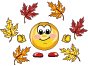 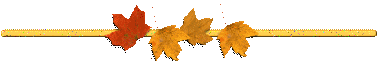 Национальный проект «Образование»
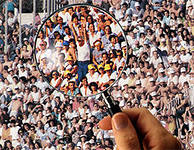 Современная школа
Успех каждого ребенка
Современные родители
Цифровая образовательная среда
Учитель будущего
Молодые профессионалы
Новые возможности для каждого
Социальная активность 
Повышения конкурентоспособности российского высшего образования
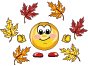 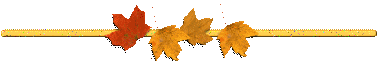 Традиционные профессиональные конкурсы:
«Учитель здоровья» – сентябрь
«Духовное возрождение» – сентябрь (июнь)
«Педагогический дебют» – октябрь 
конкурс дидактических игр и наглядных пособий среди работников дошкольного образования Рязанского района - ноябрь
Фестиваль «Инноватика. Образование. Мастерство» - ноябрь
 «Воспитатель года России» - февраль
«Учитель года России» - март
«Педагог-психолог России» - март
«За нравственный подвиг учителя» - март
Конкурс на получение денежного поощрения  лучшими учителями Рязанской области - май
График работы педагогов на 2019-2020 уч.год
2 дежурные группы:
с 02.09.2019г.-01.06.2020 уч.г.
с 7.00-14.00; 12.00-19.00
2 мл. «А» Ловягина Л.П., Понер О.В.
Подг. «А» Криканова Г.А., Бушманова И.О.